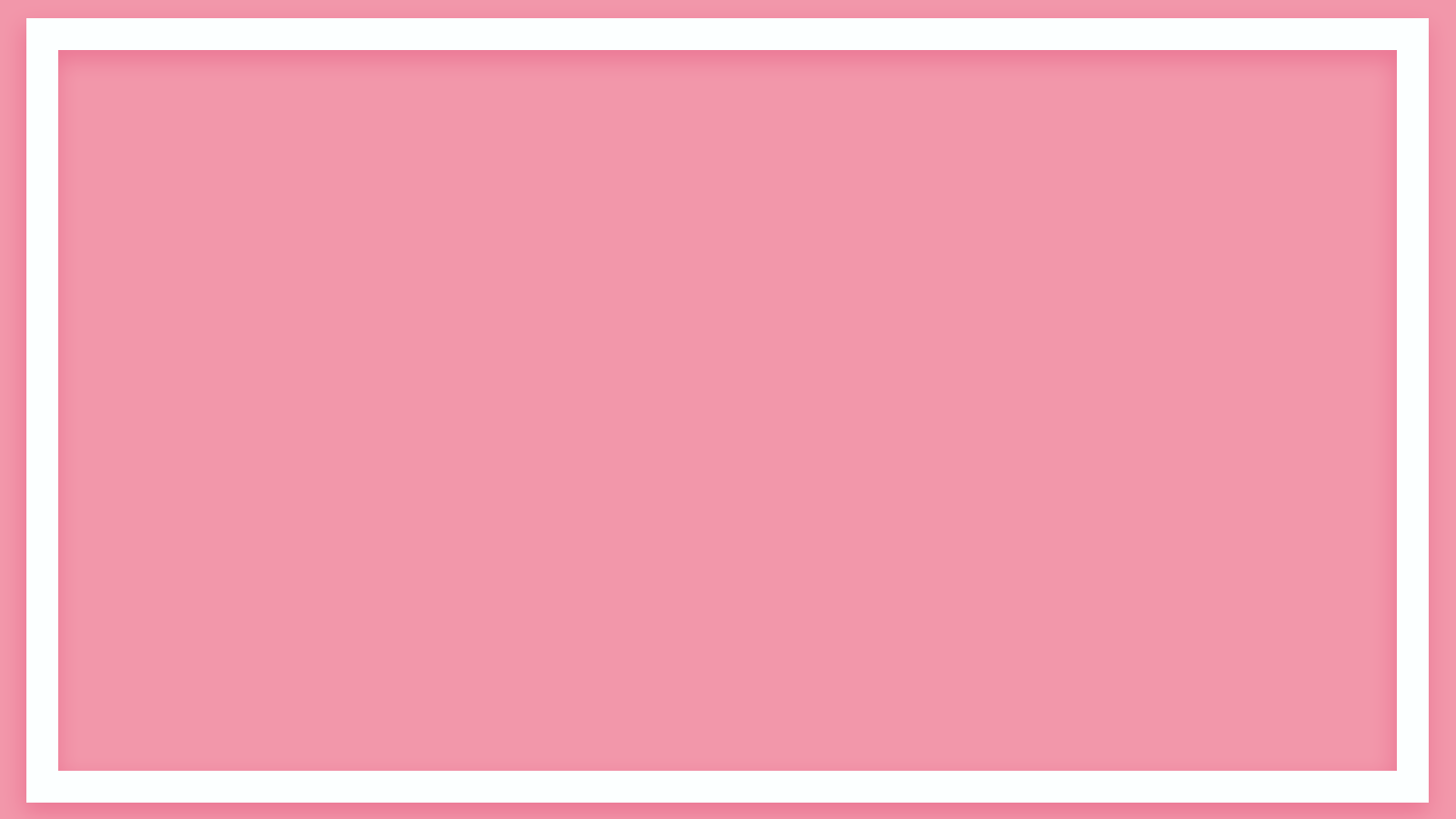 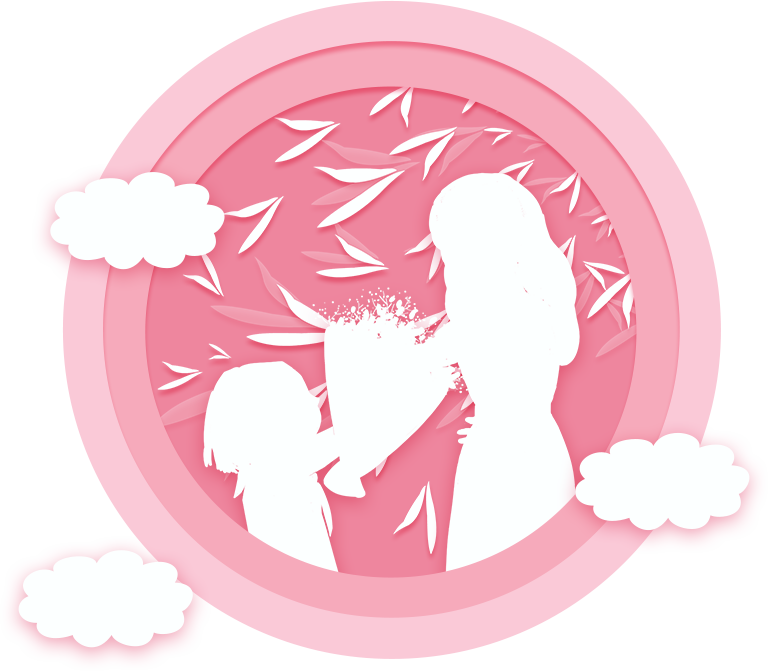 老师您辛苦啦！
THEACHERS’DAY
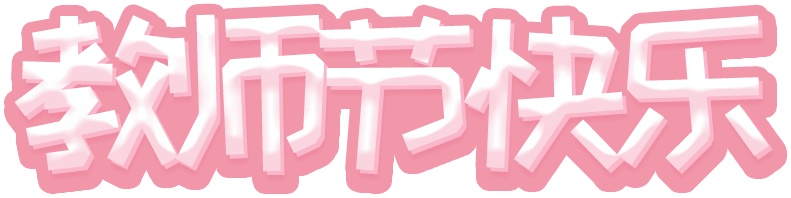 01  单击添加您的标题
目 录
02  单击添加您的标题
CONTENTS
03  单击添加您的标题
04  单击添加您的标题
05  单击添加您的标题
第一章
请输入您的标题
添加相关标题文字添加相关标题文字相关标题文字
添加相关标题文字添加相关标题文字相关标题文字
标题文字添加
标题文字添加
01
标题文字添加
您的文字内容添加到此处，文字动画效果不变。您的文字内容添加到此处，文字动画效果不变。
感谢您的使用，您的文字内容添加到此处，文字动画效果不变。
02
标题文字添加
单击此处添加标题
单击此处添加标题
您的文字内容添加到此处，文字动画效果不变。您的文字内容添加到此处，文字动画效果不变。您的文字内容添加到此处，文字动画效果不变。
您的文字内容添加到此处，文字动画效果不变。您的文字内容添加到此处，文字动画效果不变。您的文字内容添加到此处，文字动画效果不变。
标题文字添加
标题文字添加
标题文字添加
标题文字添加
感谢您的使用，您的文字内容添加到此处，文字动画效果不变。
感谢您的使用，您的文字内容添加到此处，文字动画效果不变。
感谢您的使用，您的文字内容添加到此处，文字动画效果不变。
标题文字添加
添加标题
添加标题
字信息请在这里输入文字信息。息请在这里输入文字信息请在这里输入文字信息请在。
字信息请在这里输入文字信息。息请在这里输入文字信息请在这里输入文字信息请在。
第二章
请输入您的标题
添加相关标题文字添加相关标题文字相关标题文字
添加相关标题文字添加相关标题文字相关标题文字
标题文字添加
标题文字添加
标题文字添加
标题文字添加
感谢您的使用，您的文字内容添加到此处，文字动画效果不变。
感谢您的使用，您的文字内容添加到此处，文字动画效果不变。
感谢您的使用，您的文字内容添加到此处，文字动画效果不变。
标题文字添加
标题文字添加
标题文字添加
标题文字添加
标题文字添加
感谢您的使用，您的文字内容添加到此处，文字动画效果不变。
感谢您的使用，您的文字内容添加到此处，文字动画效果不变。
感谢您的使用，您的文字内容添加到此处，文字动画效果不变。
感谢您的使用，您的文字内容添加到此处，文字动画效果不变。
标题文字添加
标题
标题
标题
感谢您的使用，您的文字内容添加到此处，文字动画效果不变。
感谢您的使用，您的文字内容添加到此处，文字动画效果不变。
感谢您的使用，您的文字内容添加到此处，文字动画效果不变。
第三章
请输入您的标题
添加相关标题文字添加相关标题文字相关标题文字
添加相关标题文字添加相关标题文字相关标题文字
标题文字添加
标题文字添加
标题文字添加
感谢您的使用，您的文字内容添加到此处，文字动画效果不变。
感谢您的使用，您的文字内容添加到此处，文字动画效果不变。
感谢您的使用，您的文字内容添加到此处，文字动画效果不变。
标题文字添加
标题文字添加
感谢您的使用，您的文字内容添加到此处，文字动画效果不变。
标题文字添加
02
04
01
03
标题
标题
标题
标题
感谢您的使用，您的文字内容添加到此处，文字动画效果不变。
感谢您的使用，您的文字内容添加到此处，文字动画效果不变。
感谢您的使用，您的文字内容添加到此处，文字动画效果不变。
感谢您的使用，您的文字内容添加到此处，文字动画效果不变。
标题文字添加
标题文字添加
标题文字添加
感谢您的使用，您的文字内容添加到此处，文字动画效果不变。
感谢您的使用，您的文字内容添加到此处，文字动画效果不变。
标题文字添加
标题文字添加
感谢您的使用，您的文字内容添加到此处，文字动画效果不变。
感谢您的使用，您的文字内容添加到此处，文字动画效果不变。
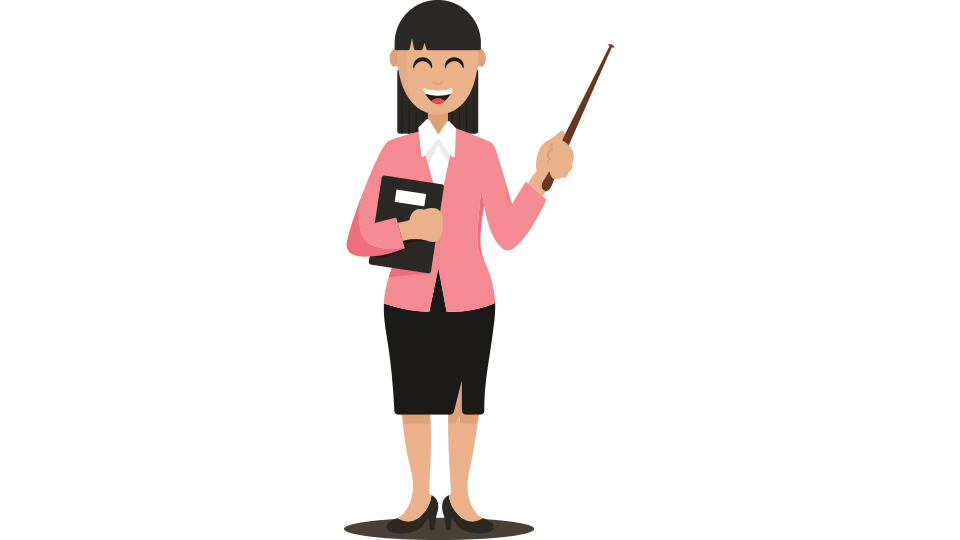 老师
您辛苦了！
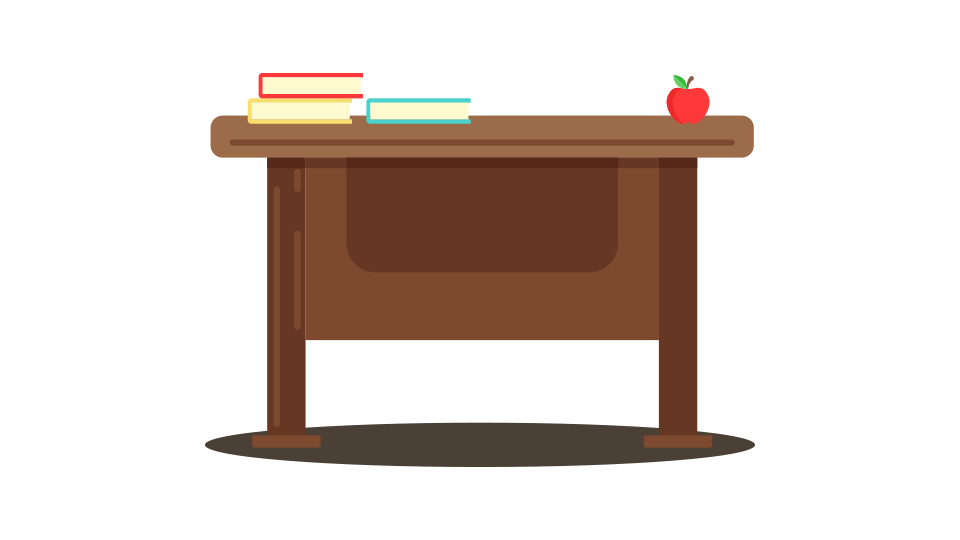 第四章
请输入您的标题
添加相关标题文字添加相关标题文字相关标题文字
添加相关标题文字添加相关标题文字相关标题文字
标题文字添加
标题文字添加
标题文字添加
标题文字添加
标题文字添加
感谢您的使用，您的文字内容添加到此处，文字动画效果不变。
感谢您的使用，您的文字内容添加到此处，文字动画效果不变。
感谢您的使用，您的文字内容添加到此处，文字动画效果不变。
感谢您的使用，您的文字内容添加到此处，文字动画效果不变。
标题文字添加
标题文字添加
标题文字添加
标题文字添加
标题文字添加
感谢您的使用，您的文字内容添加到此处，文字动画效果不变。
感谢您的使用，您的文字内容添加到此处，文字动画效果不变。
感谢您的使用，您的文字内容添加到此处，文字动画效果不变。
感谢您的使用，您的文字内容添加到此处，文字动画效果不变。
标题文字
添加
标题文字
添加
标题文字添加
感谢您的使用，您的文字内容添加到此处，文字动画效果不变。
感谢您的使用，您的文字内容添加到此处，文字动画效果不变。
感谢您的使用，您的文字内容添加到此处，文字动画效果不变。
感谢您的使用，您的文字内容添加到此处，文字动画效果不变。
标题文字添加
标题文字添加
感谢您的使用，您的文字内容添加到此处，文字动画效果不变。
标题文字添加
感谢您的使用，您的文字内容添加到此处，文字动画效果不变。
标题文字添加
感谢您的使用，您的文字内容添加到此处，文字动画效果不变。
第五章
请输入您的标题
添加相关标题文字添加相关标题文字相关标题文字
添加相关标题文字添加相关标题文字相关标题文字
标题文字添加
step3
step1
请在此添加文字请在此添加文字请在此添加文字
请在此添加文字请在此添加文字请在此添加文字
step4
step2
请在此添加文字请在此添加文字请在此添加文字
请在此添加文字请在此添加文字请在此添加文字
输入您的标题
请在此添加文字请在此添加文字请在此添加文字请在此添加文字请在此添加文字请在此添加文字请在此添加文字请在此添加文字请在此添加文字请在此添加文字请在此添加文字请在此添加文字
标题
文字
标题
文字
标题
文字
标题
文字
单击添加标题
单击添加标题
单击添加标题
标题文字添加
单击此处添加文本单击此处添加文本单击此处添加文本。
单击此处添加文本单击此处添加文本单击此处添加文本。
单击此处添加文本单击此处添加文本单击此处添加文本。
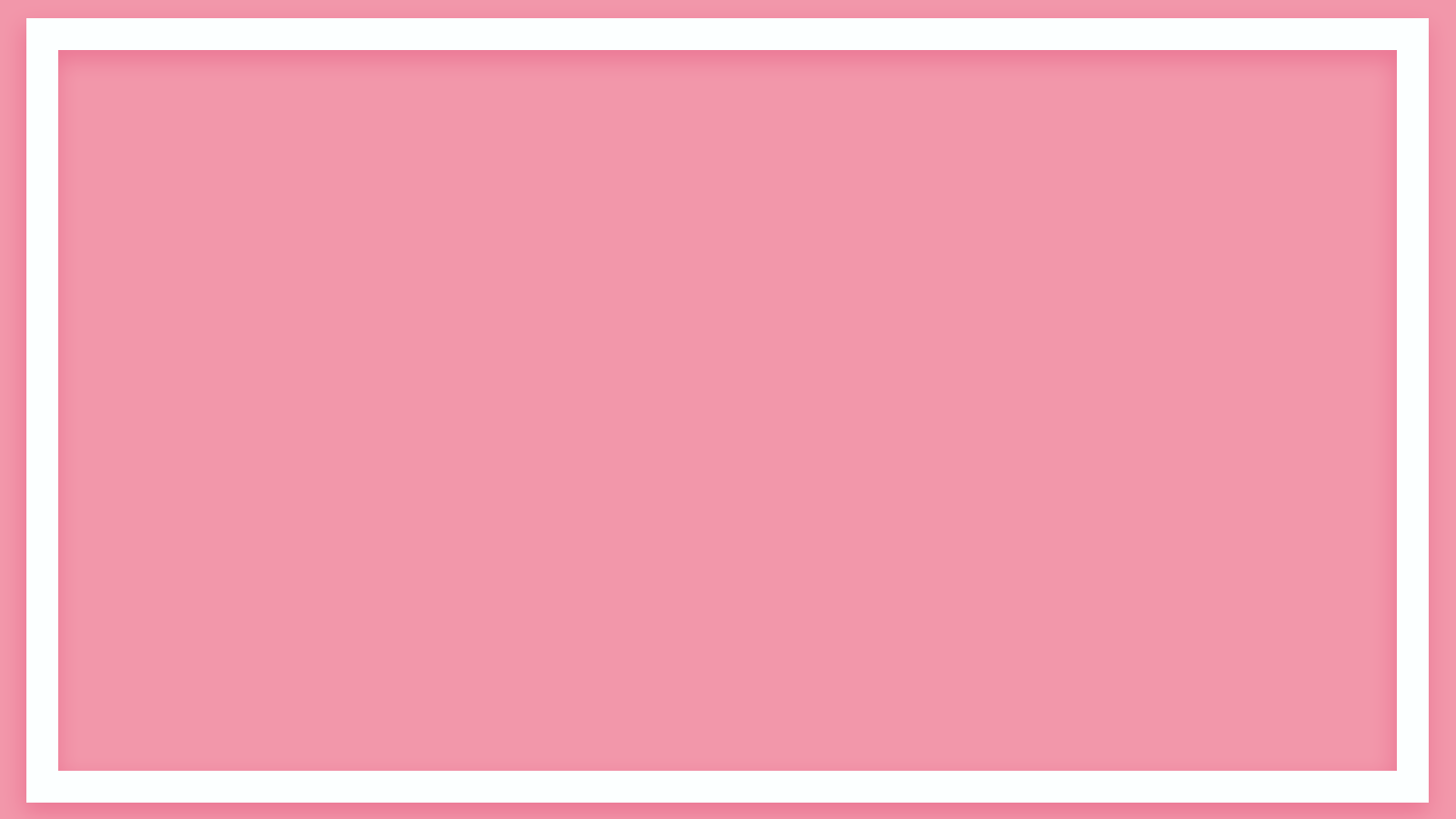 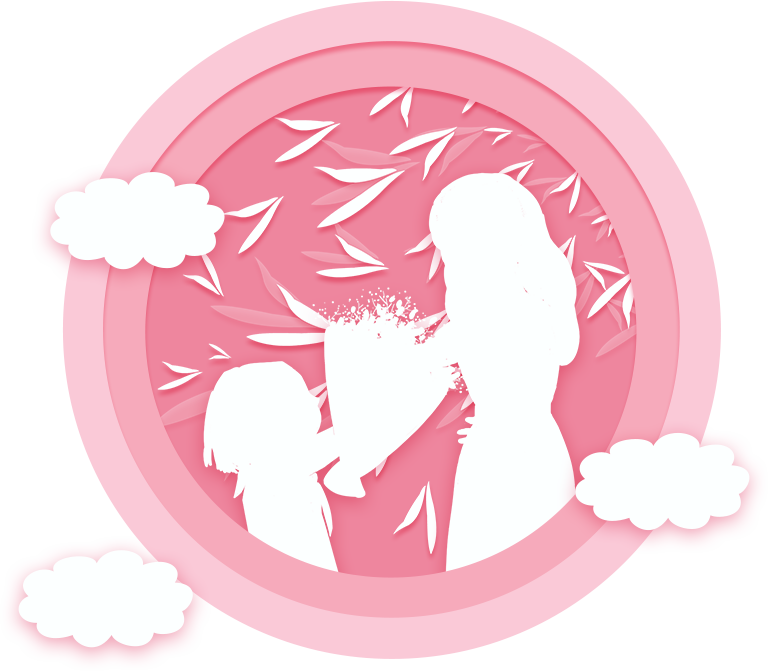 老师，谢谢您！
THEACHERS’DAY
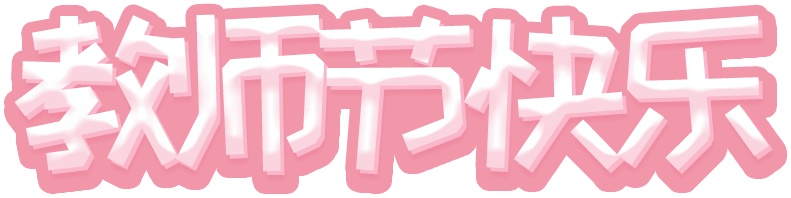